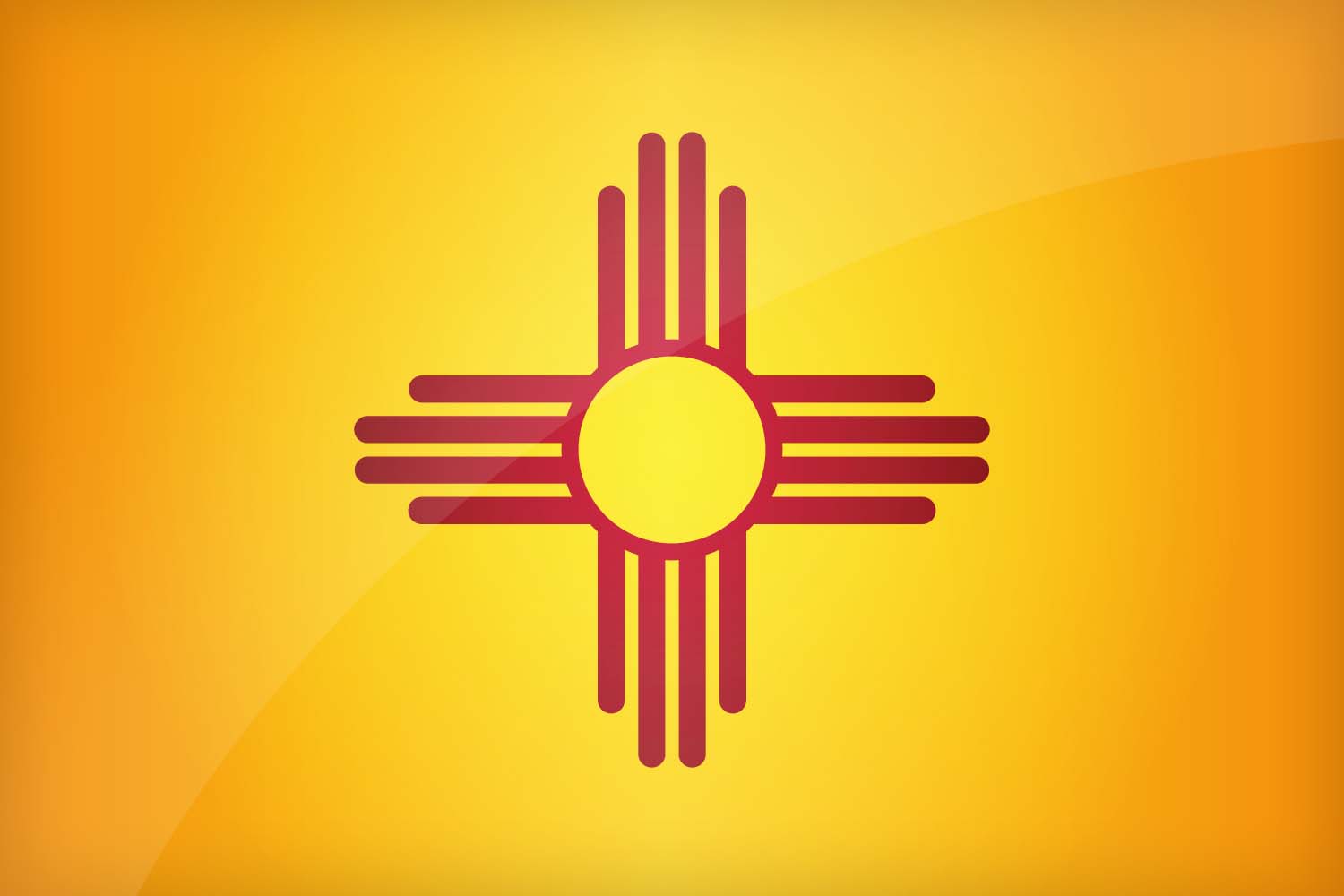 Non-Metro Area Agency on Aging
Budget Training Part 2: Federal Flexibility Form